Reasons for and benefits of having a healthy, active lifestyle (HAL)
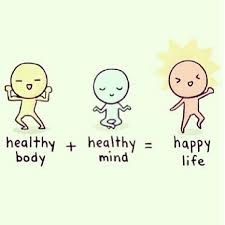 What is a healthy, active lifestyle?
A lifestyle that contributes positively to physical, mental and social well being.
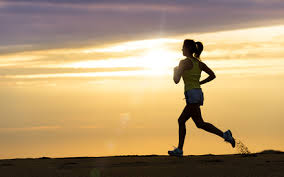 Reasons for and benefits of taking part in physical activity fall into three main categories
Mental

Things to do with your mind
Social well being

How you interact with others
Physical

Things to do with your body
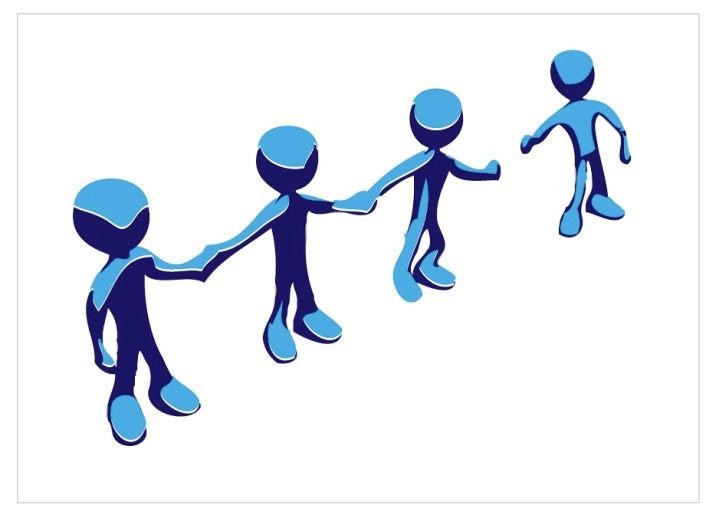 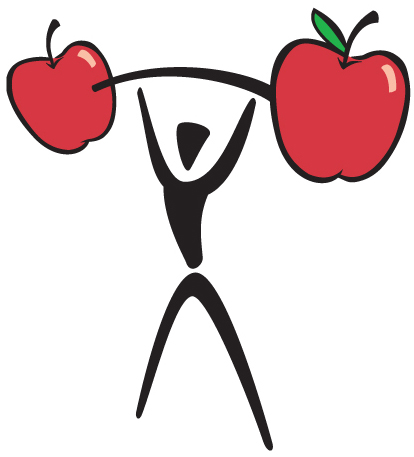 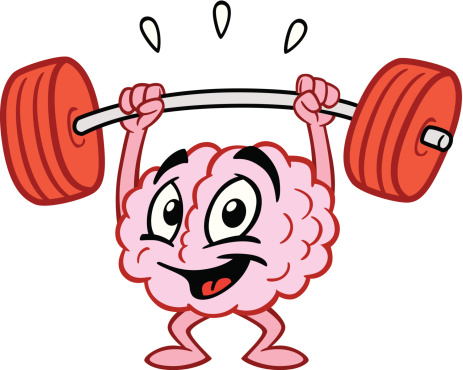 Benefits of a Healthy, Active Lifestyle include. More benefits or reasons are highlighted in red
These are all benefits but some are also reasons (in red) for participating
6 Benefits
5 Reasons
Description of reasons
Examples
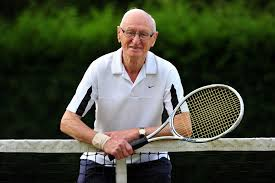 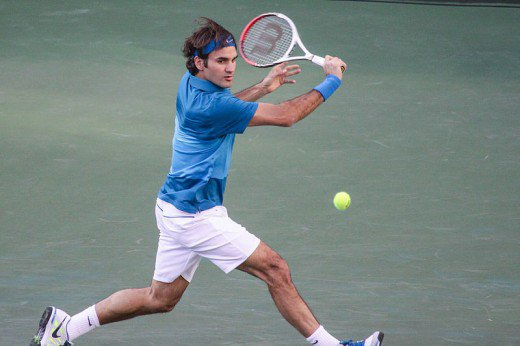 Describe two physical fitness benefits this person will gain from participating in sport (2marks)

He will develop his cardiovascular fitness (1) and muscular endurance (1)
Describe one reason why this person would participate in sport (1 marks)

One reason would be to develop friendships and socialise with others